Investigating Zero Transmission of HIV in the MSM Population: A UK Modelling Study
K. Massey,1 V. Vardanega,2 M. Chaponda,3 L.A. Eddowes,1 N. Hearmon2
Additional Palettes – Recruitment
Tints
1Costello Medical, Cambridge, UK; 2Costello Medical, London, UK; 3Royal Liverpool University Hospital, Liverpool, UK.
Presenter disclosure information
Mas Chaponda has received educational grants from AbbVie, Gilead, Merck, Sharpe and Dohme and ViiV

Katherine Massey, Vittoria Vardanega, Lucy A. Eddowes and Natalie Hearmon are employees of Costello Medical Consulting Ltd., which was funded by Gilead to conduct this study

Model development was funded by Gilead. Gilead contributed to model design, specification and final draft and participated in data analysis and interpretation. Gilead participated in the writing, review and approval of this presentation
Targeting zero transmission
94%
of people living with HIV (PLWH; 98,600) are aware of their status
98%
of PLWH (96,866) are aware of their HIV status are on HIV treatment
97%
of PLWH (93,960) on HIV treatment are virologically suppressed
The UK has met the UNAIDS 90-90-90 goals and has now targeted zero transmission of HIV by 2030; how can this ambitious goal be reached?
UK 90-90-90 Status (2019 data)
Source: Public Health England 2020. Available at https://assets.publishing.service.gov.uk/government/uploads/system/uploads/attachment_data/file/939478/hpr2020_hiv19.pdf
Model methodology
Results: Given the current trajectory of the HIV epidemic, zero transmission will not be reached in UK MSM by 2030
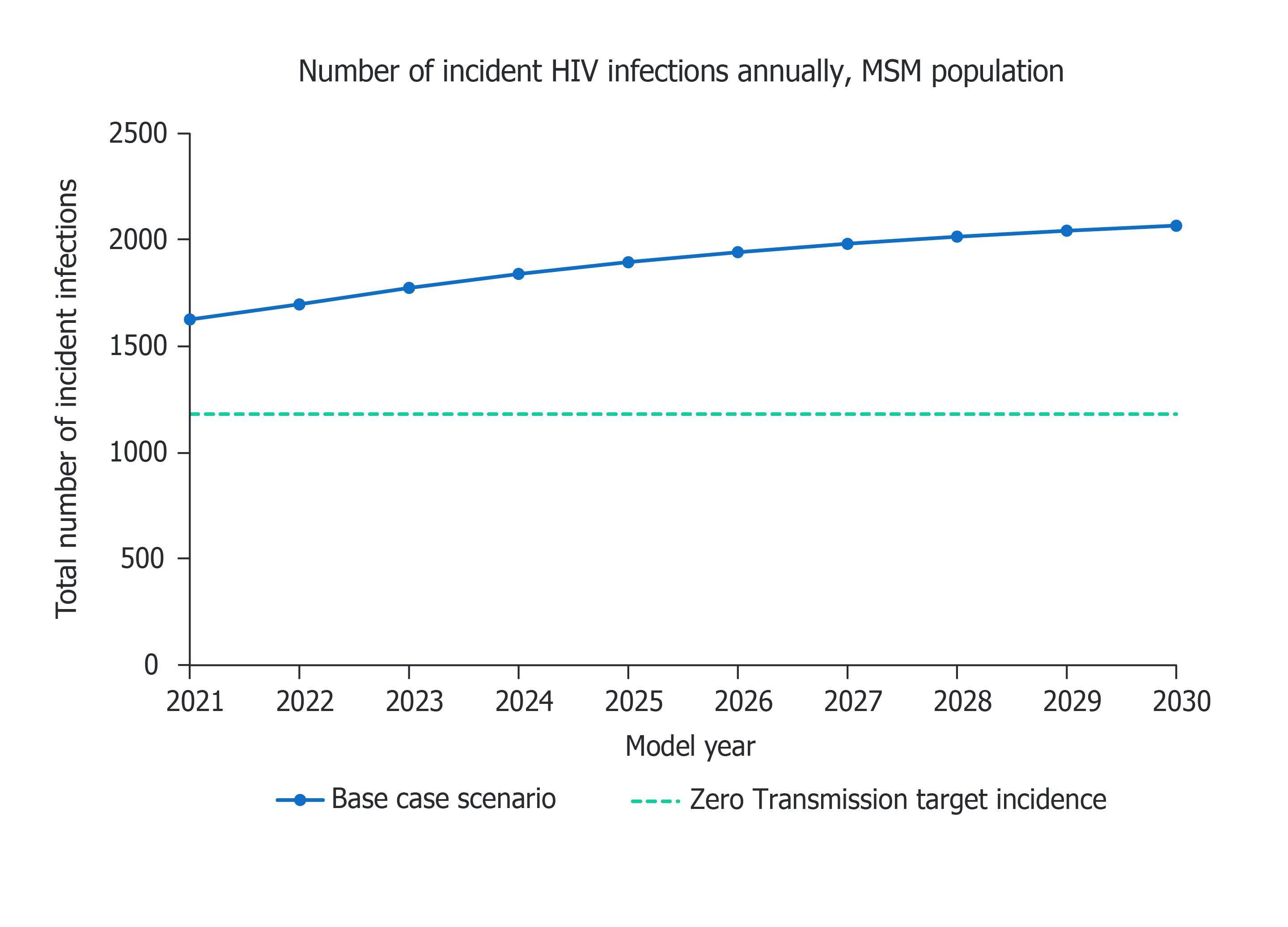 Results: Individual changes to key screening, treatment or prevention parameters are not a realistic route to zero
Making individual changes to key screening, treatment or prevention parameters individually allows zero transmission to be reached by 2030 in some cases, however, unrealistic increases in these parameters are required
Results: A combination approach to screening, treatment and prevention is needed to achieve zero by 2030 (1)
Results: A combination approach to screening, treatment and prevention is needed to achieve zero by 2030 (2)
Zero transmission can be reached in UK MSM by 2030 using a combination approach to screening, treatment and prevention, increasing all six key parameters to achievable levels
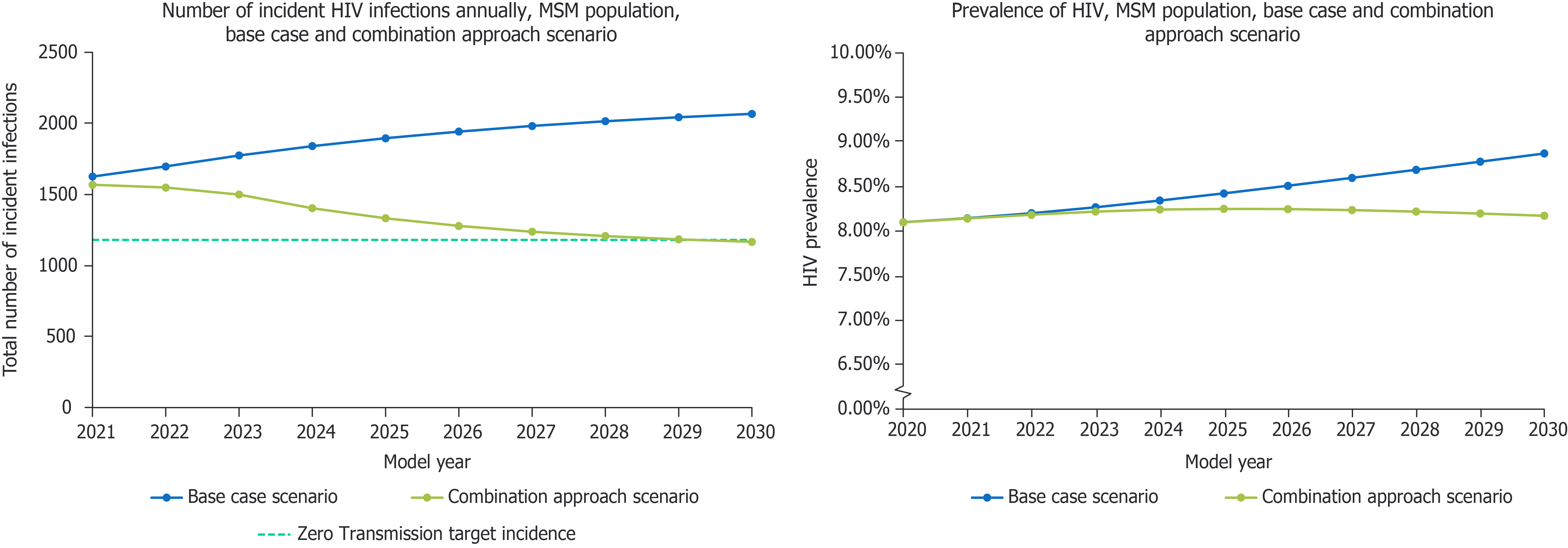 Conclusions
A combination approach, increasing HIV screening, treatment and prevention parameters, is the most feasible way for the UK to reach its goal of zero HIV transmission by 2030
Study design and results align with other HIV modelling studies and with the independent UK HIV Commission targets and recommendations
The impact of COVID-19 on HIV transmission in the UK was not taken into account as the impact is not yet known; policy changes aimed at reaching zero transmission will need to account for the impact of COVID-19